Preparing the Pitch Deck
There are no correct # of slides, only key pieces that need to be covered
Don’t be afraid of leaving things out of pitch, especially for short pitches, all other slides are back-up
Follow their pitch rules- for ex. no more than X people, slides, minutes
Use images (big) more than words, and very simple graphics and diagrams
Keep slides clean, no clutter: ~2-5 bullets with each ~5-10 words/bullet 
Show, Don’t Tell: Don’t be cocky, show AMAZING results!  
Key Takeaways: Concisely summarize main points at the top or bottom of slides
Show real validators to prove your points, supported by strong emotional validators
The Right Opportunity: Clearly convey a Big Market + Big Problem + The Right Solution
The Right Team: Qualities - Integrity, Credibility, Passion, Experienced, Knowledgeable, Skilled, Leadership, Confidence, Commitment, Visionary, Realist, Coachable, Doers
Consistent Formatting: Caps  vs. lowercase, colors, font type & size, spacing, etc.
Font Type: Arial (Easy to read)/ Font Size: Only use size 20 or larger 
Don’t use dashes “-” as bullets, they look negative, use other styled bullets
Add page numbers (Bottom right of page)
Dark backgrounds with light text colors project well (some print options allow for the white background for printing.)
1
How to Pitch Effectively
Open by saying your name, title/role, and company name (Allows audience to get familiar with your voice before you start pitching, and it’s just polite!)
The Quick Hook: Grab the emotional attention of the audience within the first 1 minute, or take the audience with you on a STORY
Team: Likewise tell the personal story of why you are invested in this company, and say what is relevant about each team member in the company.  Use pictures of team if older/shows experience.
Pitch your vision, not just what you currently have or are
Reference things people know / understand, don’t make people think or question you
One Joke: Make audience laugh at least once, but don’t do a comedy routine
<10 min presentations – Only one person presents, the CEO who can sell
Don’t read slides or stare at projector screen!  Look forward / connect with your audience
Don’t speak too fast, people listen better when you speak slower and you sound wiser!
Don’t use industry acronyms / terminology, or reference companies they won’t know
Don’t show a video, do show a quick DEMO or screen shots (pictures fail less often)
If you run out of time, learn to skip to the end and the “ask” – your purpose for being there
2
The “Best” Investor Pitch Deck Outline
0) Cover Slide
1) Elevator Pitch Slide 
2) Team (If not impressive, move slide to after “Your Solution” to show who built it and why)
3) Board Members & advisors & Future Hires (Optional, combine w/ team slide)
4) Market Opportunity: Define Market, Size & Target Customer
5) Market Problem & Current Solutions: What need do you fill?
6) Your Solution (1-5 slides)
7) Traction & Awards (Optional, if none yet. Can be right after Elevator if impressive) 
8) Market Fit / Competition (Optional, can be explained in slides 5 & 6)
9) Competitive Advantages (Optional, can be explained in slides 5 & 6)
10) Business Model: Key Revenue Streams
11) Market Approach & Strategy: Key Expenses / Time-Efforts / How you grow
12) Financial Projections
13) Exit Strategy (Optional)
14) The Ask: Capital Raise / $ Uses / Intros
15) Closing Slide: Questions? Contact Details
5 Slide Deck: 4, 5, 6, 2, combine: 10, 12, & 14 
10 Slide Deck: Don’t include optional slides
15-25 Slide Deck: Slides 1-15 + add’l slides: Market Size vs. Target Client, Your Solution (1-5), Traction (1-3), Market Fit vs. Competition, Marketing Approach vs. Business Strategy, $ Raise vs. $ Uses
3
Cover Slide
Logo / Name of Company 
Purpose of Presentation: “Investor Presentation” 
Date: Optional - if you send a deck with an old date, you look outdated (is it taking you a while to raise the round?). We recommend never using a date – also people know today’s date
Other Potential Additions: 
Logos of accelerator, awards, publications featuring company
Slogan 
Name of Presenter / CEO
4
Elevator Pitch Slide
Create a brief one liner that describes:
Short and memorable
What’s the core problem (describe pain) in the marketplace and the solution you’re providing?
What’s your vision? Ultimate solution/business/service for customers/users?
Graphically show this if possible
Try: making it relatable… as in “We are X for Y”
(“We are Airbnb for Event Spaces”)
(“We are the Starbucks of Frozen Yogurt”)
5
Market Problem / Current Solutions
Big Market Problem? Big Un-met Need?
You can’t create demand (only market leaders can)
Current Solutions = Current Problems?
Biggest competition = Status quo, changing customer behavior, even if old systems are inferior, they exist everywhere, you don’t
Clearly show the pain of the problem or convey the strong desire that is being unfilled, don’t just say it
“Solve your clients' number-one problem,” Cyrus Massoumi, CEO of ZocDoc.  Not their 4th or 10th problem.  What keeps them up at night or really bothers them? 
Conclusion: The market has evolved and the current solutions don’t fulfill/solve the clients’ current BIG needs/problems.  There is a BIG opportunity here!
6
Market Opportunity
What is the General Market Focus? 
Name it.  Size it: Units / Revenue? Growth?
What is the Total Addressable Market 
What’s Your Target Market? The sub-sector of the General  Market?  
Name it.  Size it: Units / Revenue? Growth? 
Define Target Client? Key characteristics? 
Ex. Small vs. Large businesses, independents vs. agencies, examples of ideal clients or individuals
Clients’ Current Needs?
Describe any important market evolutions or trends and why we’re at an inflection point now
7
Your Solution / Demo
Show > Tell: ~1-5 slides of your product / service
Show a live demo when presenting or show screenshots of key parts (Have screenshots within presentation prepared anyway, demos love to fail)
Don’t show a video, it can fail to play and takes away from your precious time
Tell a story: Future client or an example of current client
Show core value proposition to client
Better, Faster, Cheaper (More Economical)
8
Market Fit / Competition
Show how you fit into the Market Landscape
Your advantages?
Indirect Competitors vs. Direct Competitors?
Your biggest competitor is the status quo!  Why will customers switch to you vs. the incumbent?
Are you changing customer behavior?
Types of Diagrams/Charts:
Market Landscape Comparison
Feature List Comparison

Pitch why you’re 10x better, not just 3x better!
9
Market Landscape (Example 2)
Co. A
Your Logo
Co. A
Your Logo
High
Quality
Quality
Co. D
Co. D
Low
Co. B
Co. C
Co. B
Co. C
Expensive
Discounted
Economical
Economical
10
Competitive Advantages
Current Competitive Advantages?
Sustainable Competitive Advantages?
Unfair Competitive Advantages?
Patents? (Status, International?)
Key Relationships / Partnerships? 
Barriers to Entry for New Players? 
Money, Time, Expertise, Relationships, Patents
Competitor’s Competitive Advantages / Weaknesses?
11
Revenue Model
How do you make money?  Key revenue streams?
Pricing? Flat fee or %? Why that rate?
Recurring Revenue Frequency?
Is there a big difference between Gross vs. Net Revenue?
High Volume vs. Low Volume Business?
Example showing basic math: 
100 Clients x A Units x B Fee = $C Revenue
Easy to apply multiples: 10x, 100x clients
Cash collections: Immediately? 30-90 Days?
Expected conversion rate to get a paid client? 
Expected ARPU (Average Revenue Per User)?
Life-time Value of Customer?
12
Traction / Performance / Awards
Timeline / Key Milestones
See, other people think we’re awesome!
Accelerator programs (we graduated!)
Awards: #1 Best Startup / # 1 Best DEMO
Lots of articles about us: TechCrunch / Forbes / CNN / FOX
We’re growing fast! We’ve got lots of clients/users, some are brand name clients, look at our monthly growth, and we have a growing pipeline that will generate lots of $
We’re performing amazingly for clients, look at these results!
Customer success stories/testimonials
See our key business metrics, we’re doing great!
13
Exit Strategy
Acquisition:  Most likely exit option for companies
Name potential companies (any unique relationships with them?)
Name types / categories of companies that could acquire you
Why would they acquire you, how do you fit into their strategy? 
Why won’t they try to build it themselves?  
Financial Buyer: Will your company generate excess cash flow that could make it attractive to financial buyers to generate a return?
IPO: The least likely exit for a company, but a possibility.  Often not preferred to founders or investors compared to top two choices, due to required holding period and volatility, etc.
14
Team (if not strong, move to later)
Core Team: The Founders & Chiefs that are critical to success
Show a well-rounded team, technical AND business- if you are lacking in an area, show advisors
Photos (Optional- Don’t put in if mostly students)
Relevant Experiences / Successes (Exits?) / Failures (Good war stories?)
Leadership Experience/ Education – whichever is impressive
Don’t write sentences, do 1-3 brief bullets per person, or even better do 1 key bullet per person

“We are the right team who can execute this business plan because...”
15
Capital Raise / Use of Proceeds
The Ask: How much are you raising and with what general terms (equity, debt, Convertible Note) and the timing
Capital Raise: 
Stage / Size? Ex.  Seed Round: up to $500K, Series A: $2-3M  
Investment Terms: Ex: Pre-Money Valuation Expectations / Range, Discount into next round?, Valuation Cap?, Dividend / Interest Rate?, Liquidation Preferences?
Current Investors in Round: Founders, Key Angels, VCs
Monthly Burn Rate? / How long will new $ last (runway)?
Prior Investment Rounds: Size? Investors? Valuation? Key Terms?
Use of Proceeds: (Name It / $ Amount / % of Capital Raised)
How much raised?   From whom?
Sales & Marketing 
Hire key employees 
Founders salaries (Don’t be greedy!!!)
Build out / further develop technology
File patents
Achieve Milestones: 1st Client? Get to Breakeven? 3x Rev Growth?
16
Closing Slide
Your Logo (Big & in Middle) / Link to site
Any Questions?
Contact Info: Name / E-mail / Phone

After all questions have been asked by the investor, ask “What’s the next step in the process?”

Remember: 
Goal of Meeting = 
Get the Next Meeting
17
Back Up
18
Feature List Comparison
This often makes you look 2-3x better, not 10x, so maybe only have as an appendix slide
19
Board / Advisors / Future Hires
Board of Directors? (Startups shouldn’t have BODs!  Wait until after Series A round to establish a board)
Board of Advisors? (Give 0.1%-1% to advisors, no more!)
What’s their relevancy / support, other than big names?
Are they investing?  Big points if “Yes”!
If “No”, be careful.  Your big fancy advisors will go from being a positive to a negative.  If they are successful and have capital, they should invest, otherwise it shows lack of real support.  Have a good reason for why not if asked. 
Reference key holes in management or operations that need to be filled (intros needed?)
Few companies have the perfect team from the start, recognize that and solve it
20
Expense Model (Marketing / Strategy)
Key Expenses / Time-Efforts Needed To Generate Revenue?
Channels: How to reach / market to customers?
Strategy: How to convert, acquire or close clients?
Unique Strategic Relationships / Partnerships?
Potential for leverage or scalability to grow fast economically?
How long is sales cycle to get a client?
Average Cost to Acquire a Customer?
Cost to Maintain a Customer & Build Recurring Sales?
Monthly burn rate, now vs. after funding?
21
Financial Projections
# Years Projected:
Startups: 6 year projections (accounts for ~1 yr of getting started)
Early-mid stage: 1-2 year historical, 3-5 year projections
Target Market Size vs. Acquired Clients:
Total # Clients in Target Market (Show each year with growth)
# Free Users vs. # Active Revenue Generating Users (shows conversion rate)
% Penetrated (shows entrepreneur’s sanity: growing from 0% to 1%-5% penetration is usually sane, 50%-100% is usually insanity)
High Level Financials: 
Revenue, Expenses, EBITDA, EBITDA Margin %
Optional: Break out key revenue streams or Gross vs. Net Revenue
Optional: Break out key expenses (Ex. # Employees)
22
Potential Appendix Slides
Timeline: History, Milestones & Prior Funding
Detailed Value Proposition to Clients / Users / Partners
Detailed Financials: Revenue and expense breakdown, showing % of total revenue / expenses
Average Revenue Per User (ARPU)? Per Client Size?  
Life-time Value of Customer (Churn Rate?) vs. Cost to Acquire Customer
Breakeven Analysis: Base-case vs. Bare-bones case.  # Clients / $ Revenue needed?
Pipeline of potential clients, % likelihood of closing, revenue potential from pipeline
Partnership Agreements / Structures
Proprietary aspects not discussed in core deck
Additional Strategy Slides: Ex. Architecture, How to avoid/limit circumvention, Funnel system of business operations, Growth strategy
Capital Structure: Ownership of founders & current investors
Competitors Capital Raises / Investors
Head Count (# Employees) Projections / Key Hires Needed
Additional Screen Shots from Demo
Summary Slide: Why We’ll Be Successful (Add if deck > 15 slides, otherwise too redundant)
23
Financial Projections
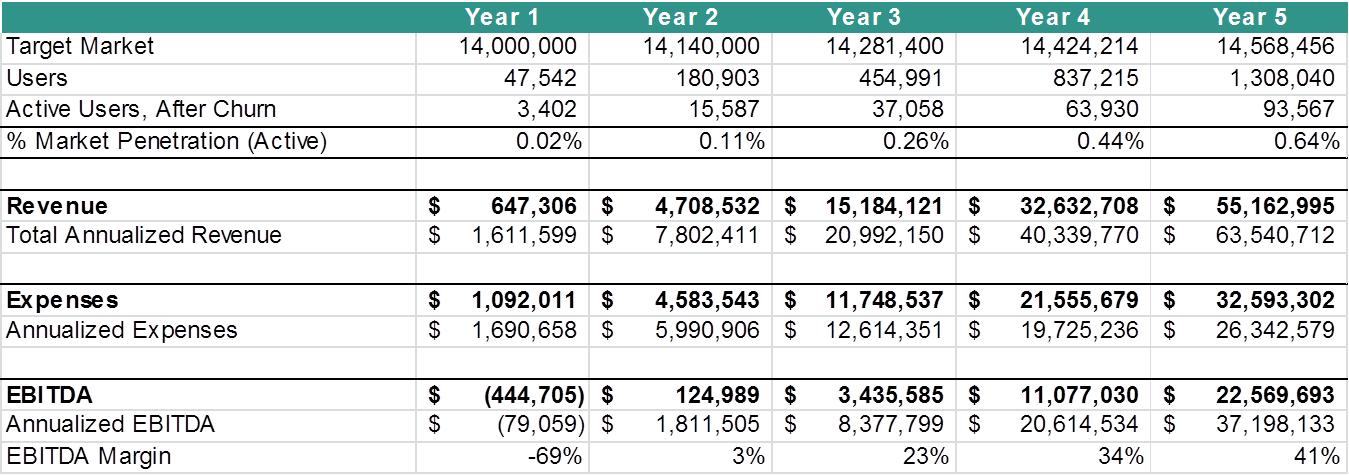 By year 5:
Revenue = $30-50M+, EBITDA = $10M+ 
Investors look for exits of 6-12x+ EBITDA = $100M+ Sale of Company

EBITDA margins usually range 10%-40% 
Look up public companies in your industry or reports to see what is normal
24
Industry Segment 1
Market Landscape (Example 1)
Indirect 
Competitor
Logos
Direct
Competitor
Logos
Direct
Competitor
Logos
Competitor
Logos
Industry 
Segment 2
Industry Segment 3
Indirect 
Competitor
Logos
Your Logo
Indirect 
Competitor
Logos
Competitor
Logos
Direct
Competitor
Logos
Direct
Competitor
Logos
Indirect 
Competitor
Logos
25
Industry Segment 4
Before The Pitch
Get introduced to an Angel or VC, they don’t respond well to random calls/e-mails
Review portfolio companies of Angels / VCs before sending them your investor deck
Investors don’t invest in companies that compete directly with a portfolio company (shocking!)
If there are strategic companies in their portfolio, they can make introductions to them even if they don’t invest, such as potential clients, strategic partners, future acquirers, etc.  
Review investment criteria of Angels / VCs before sending investor deck
Make sure you fit their industry focus (ex. Energy) or business type focus (Ex. B2B / B2C)
Check the size of capital they invest ($250K? $1M? $3M+), the company stage (Startup/Early Stage/Growth Stage, etc.), or required financial metrics (Ex. Min of $1M in Revenue or EBITDA)
Review investor backgrounds to find useful overlaps or who best to speak with at fund
Practice, Practice, Practice!  Nail down flow, slide transitions, timing, clarity of concepts, key mental frameworks, stories, answers to likely questions, etc. 
Arrival: Arrive 10 minutes early to set up computer, projector, get access to Wi-Fi, etc.
Attire: Business casual is usually fine, but in doubt, wear a suit or ask them 
Ask the investors to provide a quick background on themselves and the fund ONLY if there’s time. (You may just learn something and people love talking about themselves!)
Can also ask who will be at the meeting (your audience) so you know their technical level
26
Handouts and After Pitch
Prepare various presentations (PDF’s) using 1 PPT file with all core slides and appendix slides
1) 1st Meeting PDF: Send Core Slide Deck (No Appendix Slides), when presenting use PPT so you can access appendix slides during Q&A if needed
2) Follow-up Meeting PDF: Additional slides (they may have requested you to create) and some appendix slides
3) Full Due Diligence PDF: All slides and all appendix slides (possibly requiring NDA) (This is usually once they have drafted a term sheet)
Deck should be clear enough to explain itself and not need you 
When presenting, have add’l insight to share on each slide = Your “added value”
They often use the pitch deck now as a standalone business plan
Afterwards, don’t forget to follow up and get feedback.  Don’t just keep reusing the same pitch deck- revise it based on their feedback.
27
Top Investor Questions
Company Questions:
What’s the history of the company? When did you start operating?
Why did you create this company?
How did you meet/find your team members?  Why are you / team right people to execute this business?
Target market size? Minimum market penetration needed for success?
What’s your traction? (MVP done?, user/revenue growth?, key milestones?)
Why will you fail?  Biggest challenges?
Why will you succeed?  Unfair / sustainable advantages?
Show how you achieve the magic ratio:  ARPU / Life-time Value > Cost to Acquire / Maintain a Customer 

Capital Raising Questions:
What’s the capital raising history of the company? How much / what terms?
When did you start raising this round? What investors have committed? 
Have you invested any of your own money? 
Are your advisors investing?
What’s your valuation? Terms?
How much cash is in the bank?  What’s your monthly burn rate (expenses not covered by operating cash flow from revenues)? = Runway (Cash / Burn Rate)
Use of proceeds and expected results/milestones?
28
Words of Wisdom
Be 10x better (at one thing vs. doing 10x more things), Being 2-3x better isn’t good enough
Focus on your customers’ #1 problem, not 10th problem
Prepare yourself for rejection, ask why and learn
There are lots of great ideas, but few can execute them
Time is your biggest enemy! Build quick and cheap, and iterate, iterate, iterate…pivot when needed
Biggest Competition: Companies with equally great ideas and teams, but more traction at your stage
Best Opportunity: A big growing market, with a big problem, and a simple solution (not overly complicated)
You don’t know, the market does! Ask often.
29